Pancakes
Russian people generally eat a rich and varied diet. And I would like to write a recipe of one favourite national dish.
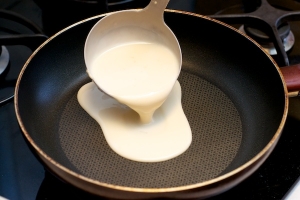 INGREDIENTs:
1 litre of milk 
5 eggs 
1/2 teaspoon of  sault 
200 grams of sugar 
A pinch of baking soda 
Some oil 
One glass of warm water
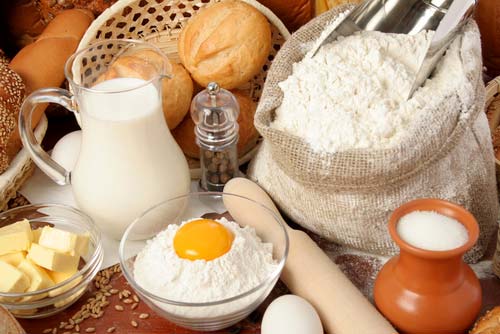 The recipe: 
1.  First we shake up milk with eggs, then we add some sugar and some salt,  we shake up it again. Then we add some soda.
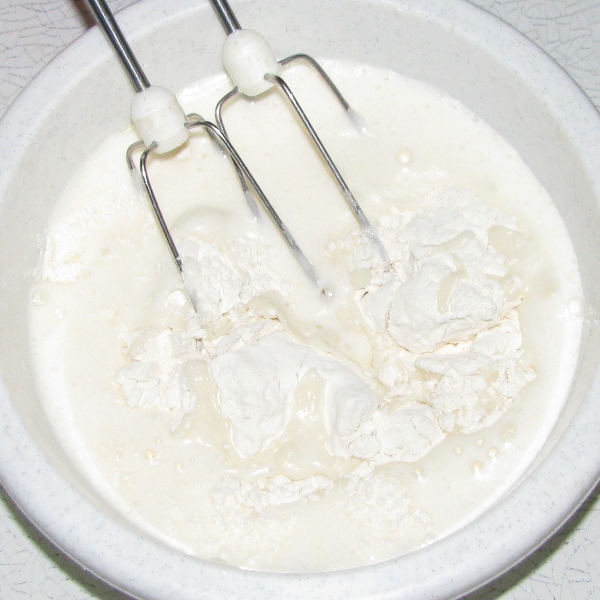 2. We put some flour in the mixture until it becomes like sour cream . The quantity of flour will depend on the size of eggs.
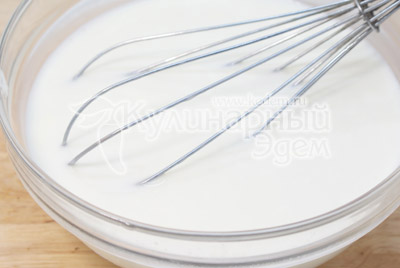 3. Then we pour some oil and a glass of warm water.
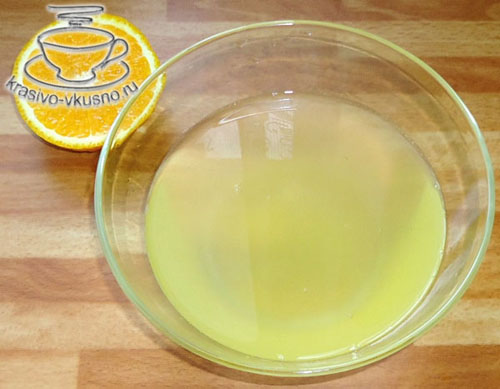 4. We bake pancakes for 2-5 minutes and serve them with jam or with a thick sour cream called smetana or with a powdered cream cheese called tvorog.
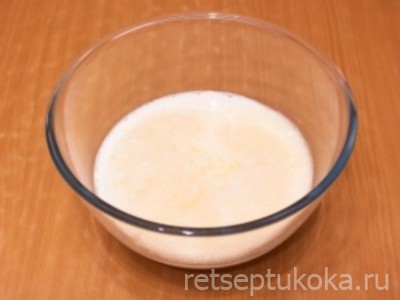 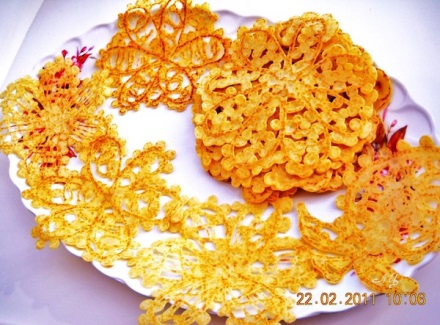 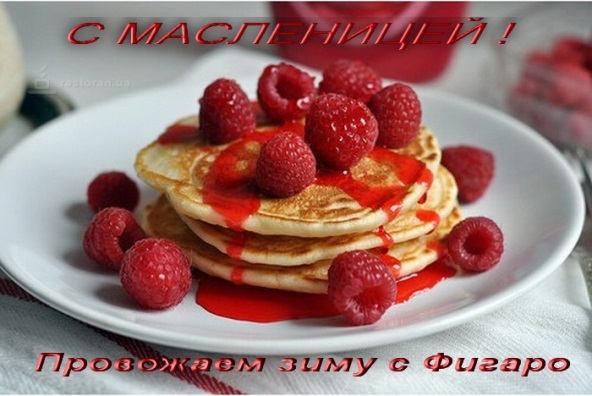 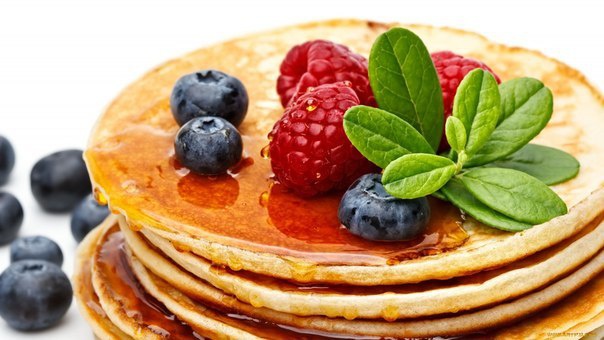 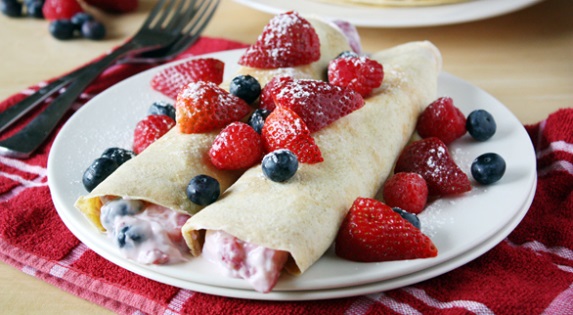 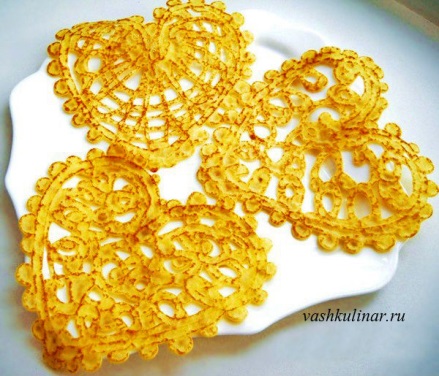 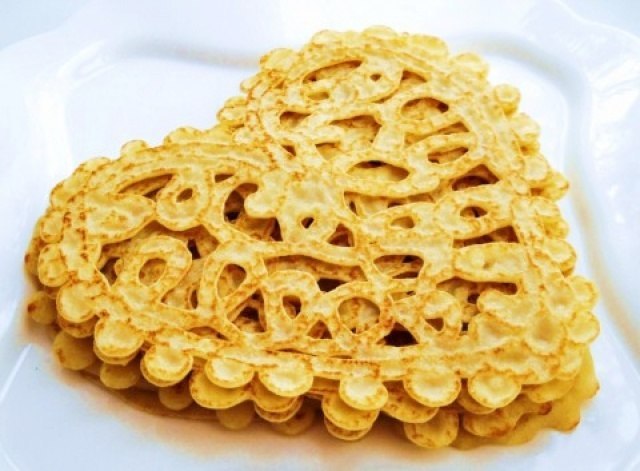 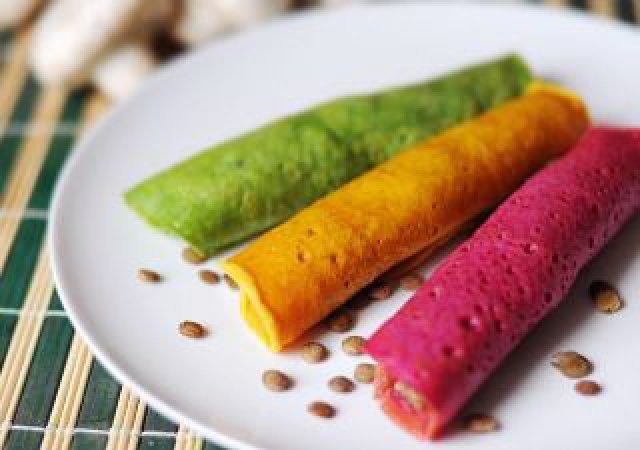 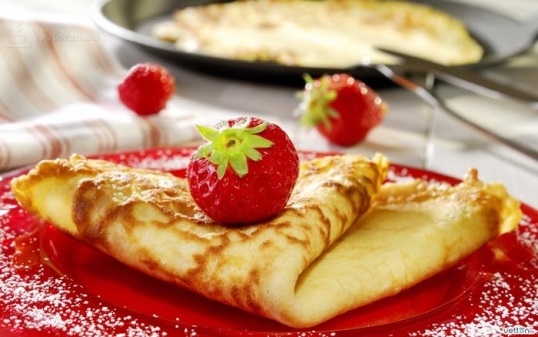 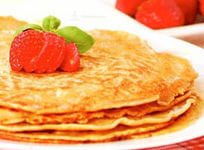 Задание:Написать рецепт блюда на английском языке, по примеру данной презентации.
Работы присылать Вк или на Gordoalena@yandex.ru
 ЗАДАНИЯ ВЫПОЛНЯЕМ И ПРИСЫЛАЕМ в день, когда у Вас лента по расписанию.
.